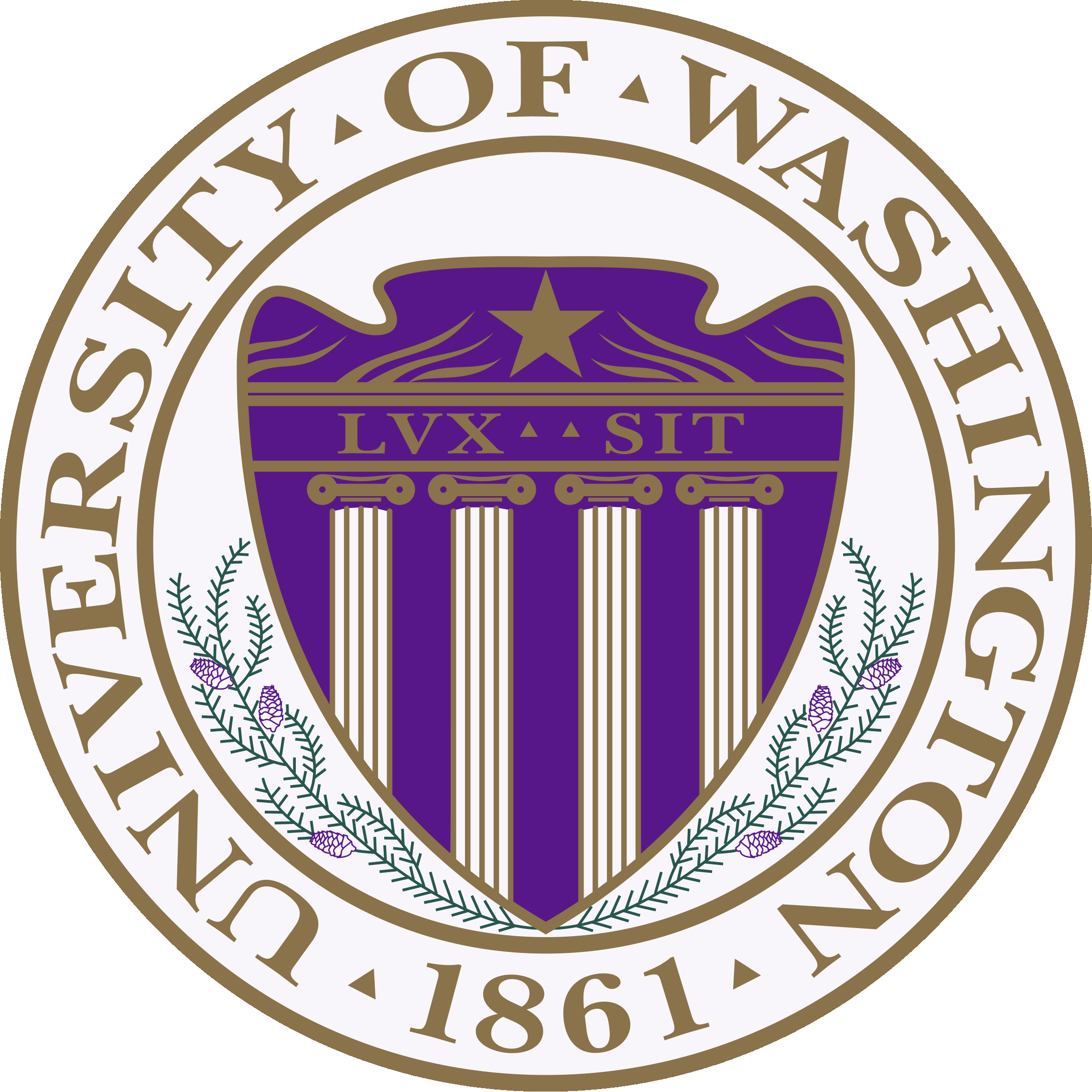 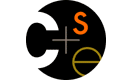 CSE341: Programming LanguagesLecture 2Functions, Pairs, Lists
Dan Grossman
Spring 2013
Function definitions
Functions: the most important building block in the whole course
Like Java methods, have arguments and result
But no classes, this,  return, etc.

Example function binding:
(* Note: correct only if y>=0 *)

fun pow (x : int, y : int) = 
  if y=0 
  then 1 
  else x * pow(x,y-1)
Note: The body includes a (recursive) function call:  pow(x,y-1)
Spring 2013
CSE341: Programming Languages
2
Example, extended
fun pow (x : int, y : int) = 
  if y=0 
  then 1 
  else x * pow(x,y-1)

fun cube (x : int) = 
  pow (x,3)

val sixtyfour = cube 4

val fortytwo = pow(2,2+2) + pow(4,2) + cube(2) + 2
Spring 2013
CSE341: Programming Languages
3
Some gotchas
Three common “gotchas”

Bad error messages if you mess up function-argument syntax

The use of  * in type syntax is not multiplication
Example: int * int -> int
In expressions, * is multiplication: x * pow(x,y-1)

Cannot refer to later function bindings
That’s simply ML’s rule
Helper functions must come before their uses
Need special construct for mutual recursion (later)
Spring 2013
CSE341: Programming Languages
4
Recursion
If you’re not yet comfortable with recursion, you will be soon 
Will use for most functions taking or returning lists

“Makes sense” because calls to same function solve “simpler” problems

Recursion more powerful than loops
We won’t use a single loop in ML
Loops often (not always) obscure simple, elegant solutions
Spring 2013
CSE341: Programming Languages
5
Function bindings: 3 questions
Syntax:
(Will generalize in later lecture)

Evaluation: A function is a value! (No evaluation yet)
Adds x0 to environment so later expressions can call it
(Function-call semantics will also allow recursion)

Type-checking:
Adds binding x0 : (t1 * … * tn) -> t if:
Can type-check body e to have type t in the static environment containing:
“Enclosing” static environment    (earlier bindings)
x1 : t1, …, xn : tn           (arguments with their types)
x0 : (t1 * … * tn) -> t  (for recursion)
fun x0 (x1 : t1, … , xn : tn) = e
Spring 2013
CSE341: Programming Languages
6
More on type-checking
fun x0 (x1 : t1, … , xn : tn) = e
New kind of type: (t1 * … * tn) -> t
Result type on right
The overall type-checking result is to give x0 this type in rest of program (unlike Java, not for earlier bindings)
Arguments can be used only in e (unsurprising)

Because evaluation of a call to x0 will return result of evaluating e, the return type of  x0 is the type of e

The type-checker “magically” figures out t if such a t exists
Later lecture: Requires some cleverness due to recursion
More magic after hw1: Later can omit argument types too
Spring 2013
CSE341: Programming Languages
7
Function Calls
A new kind of expression: 3 questions

Syntax: 
(Will generalize later)
Parentheses optional if there is exactly one argument

Type-checking: 
      If:
e0  has some type (t1 * … * tn) -> t
e1 has type t1,   …,    en has type tn
Then:
e0(e1,…,en) has type t
Example: pow(x,y-1) in previous example has type int
e0 (e1,…,en)
Spring 2013
CSE341: Programming Languages
8
Function-calls continued
e0(e1,…,en)
Evaluation:

(Under current dynamic environment,) evaluate e0 to a function fun x0 (x1 : t1, … , xn : tn) = e
Since call type-checked, result will be a function

(Under current dynamic environment,) evaluate arguments to values v1, …, vn

Result is evaluation of e in an environment extended to map x1 to v1, …, xn to vn
(“An environment” is actually the environment where the function was defined, and includes x0 for recursion)
Spring 2013
CSE341: Programming Languages
9
Tuples and lists
So far: numbers, booleans, conditionals, variables, functions
Now ways to build up data with multiple parts
This is essential
Java examples: classes with fields, arrays

Now:
Tuples: fixed “number of pieces” that may have different types
Then:
Lists: any “number of pieces” that all have the same type
Later: 
Other more general ways to create compound data
Spring 2013
CSE341: Programming Languages
10
Pairs (2-tuples)
Need a way to build  pairs and a way to access the pieces

Build:

Syntax: 

Evaluation: Evaluate e1 to v1 and e2 to v2; result is (v1,v2)
A pair of values is a value

Type-checking: If e1 has type ta and e2 has type tb, then the pair expression has type ta * tb 
A new kind of type
(e1,e2)
Spring 2013
CSE341: Programming Languages
11
Pairs (2-tuples)
Need a way to build  pairs and a way to access the pieces

Access:

Syntax:                    and 

Evaluation: Evaluate e to a pair of values and return first or second piece
Example: If  e is a variable x, then look up x in environment

Type-checking: If  e has type ta * tb, then #1 e has type ta and #2 e has type tb
#1 e
#2 e
Spring 2013
CSE341: Programming Languages
12
Examples
Functions can take and return pairs
fun swap (pr : int*bool) = 
  (#2 pr, #1 pr)
 
fun sum_two_pairs (pr1 : int*int, pr2 : int*int) = 
  (#1 pr1) + (#2 pr1) + (#1 pr2) + (#2 pr2)

fun div_mod (x : int, y : int) = 
  (x div y, x mod y)

fun sort_pair (pr : int*int) = 
  if (#1 pr) < (#2 pr) 
  then pr 
  else (#2 pr, #1 pr)
Spring 2013
CSE341: Programming Languages
13
Tuples
Actually, you can have tuples with more than two parts
A new feature: a generalization of pairs

(e1,e2,…,en)
ta * tb * … * tn
#1 e, #2 e, #3 e, …

Homework 1 uses triples of type int*int*int a lot
Spring 2013
CSE341: Programming Languages
14
Nesting
Pairs and tuples can be nested however you want
Not a new feature: implied by the syntax and semantics
val x1 = (7,(true,9)) (* int * (bool*int) *)

val x2 = #1 (#2 x1)   (* bool *)

val x3 = (#2 x1)      (* bool*int *)

val x4 = ((3,5),((4,8),(0,0)))
         (* (int*int)*((int*int)*(int*int)) *)
Spring 2013
CSE341: Programming Languages
15
Lists
Despite nested tuples, the type of a variable still “commits” to a particular “amount” of data

In contrast, a list:
Can have any number of elements
But all list elements have the same type

Need ways to build  lists and access the pieces…
Spring 2013
CSE341: Programming Languages
16
Building Lists
The empty list is a value:


In general, a list of values is a value; elements separated by commas: 


If e1 evaluates to v and e2 evaluates to a list [v1,…,vn], then e1::e2 evaluates to [v,…,vn]
[]
[v1,v2,…,vn]
e1::e2 (* pronounced “cons” *)
Spring 2013
CSE341: Programming Languages
17
Accessing Lists
Until we learn pattern-matching, we will use three standard-library functions

null e evaluates to true if and only if e evaluates to []

If e evaluates to [v1,v2,…,vn] then hd e evaluates to v1
(raise exception if e evaluates to []) 


If e evaluates to [v1,v2,…,vn] then tl e evaluates to [v2,…,vn]
(raise exception if e evaluates to []) 
Notice result is a list
Spring 2013
CSE341: Programming Languages
18
Type-checking list operations
Lots of new types: For any type t, the type t list describes lists where all elements have type t
Examples: int list  bool list  int list list  (int * int) list   (int list * int) list

So [] can have type t list list for any type 
SML uses type 'a list to indicate this (“quote a” or “alpha”)
For e1::e2 to type-check, we need a t such that e1 has type t and e2 has type t list.  Then the result type is t list
null : 'a list -> bool
hd   : 'a list -> 'a
tl   : 'a list -> 'a list
Spring 2013
CSE341: Programming Languages
19
Example  list functions
fun sum_list (xs : int list) = 
  if null xs 
  then 0 
  else hd(xs) + sum_list(tl(xs))
 
fun countdown (x : int) = 
  if x=0 
  then [] 
  else x :: countdown (x-1)

fun append (xs : int list, ys : int list) = 
  if null xs 
  then ys 
  else hd (xs) :: append (tl(xs), ys)
Spring 2013
CSE341: Programming Languages
20
Recursion again
Functions over lists are usually recursive
Only way to “get to all the elements”
What should the answer be for the empty list?
What should the answer be for a non-empty list?
Typically in terms of the answer for the tail of the list!

Similarly, functions that produce lists of potentially any size will be recursive
You create a list out of smaller lists
Spring 2013
CSE341: Programming Languages
21
Lists of pairs
Processing lists of pairs requires no new features.  Examples:
fun sum_pair_list (xs : (int*int) list) = 
  if null xs 
  then 0 
  else #1(hd xs) + #2(hd xs) + sum_pair_list(tl xs)
 
fun firsts (xs : (int*int) list) = 
  if null xs 
  then [] 
  else #1(hd xs) :: firsts(tl xs)

fun seconds (xs : (int*int) list) = 
  if null xs 
  then [] 
  else #2(hd xs) :: seconds(tl xs)

fun sum_pair_list2 (xs : (int*int) list) =
 (sum_list (firsts xs)) + (sum_list (seconds xs))
Spring 2013
CSE341: Programming Languages
22